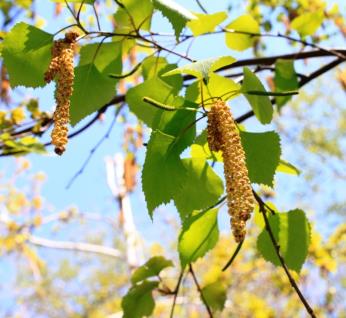 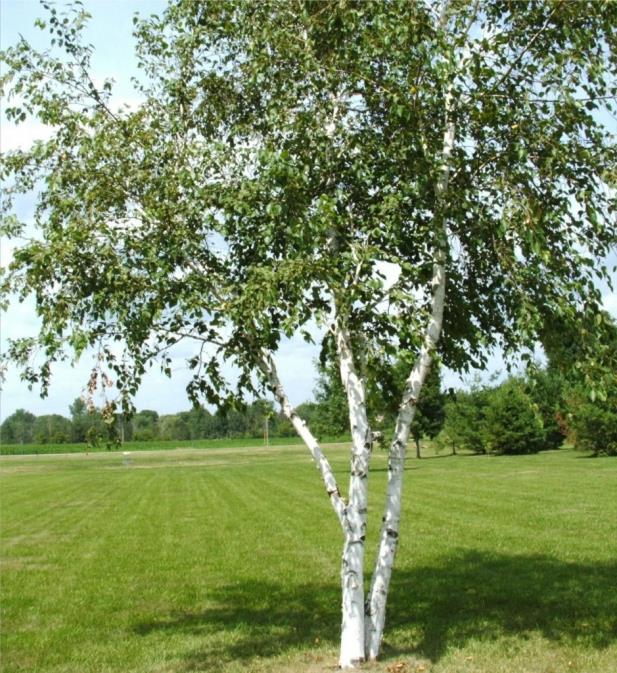 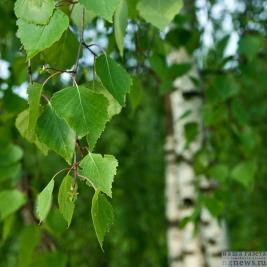 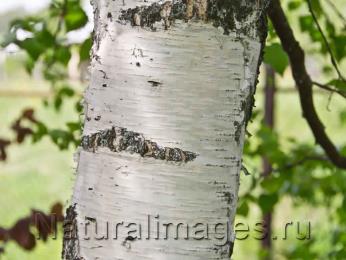 Берёзовая роща
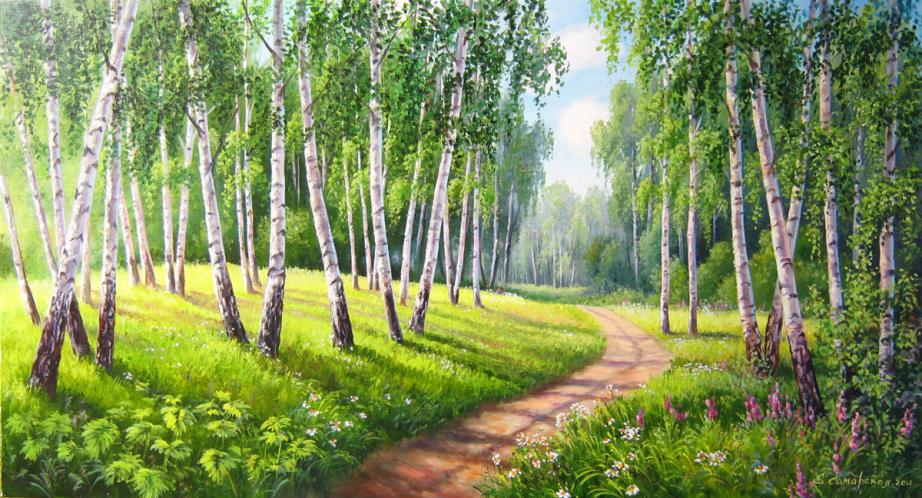 Березовая метелка наведет порядок в доме , а ароматный березовый веник полезен для чистоты тела
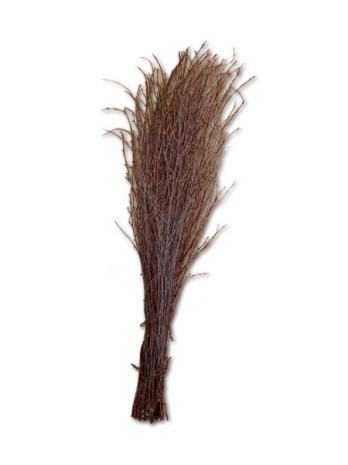 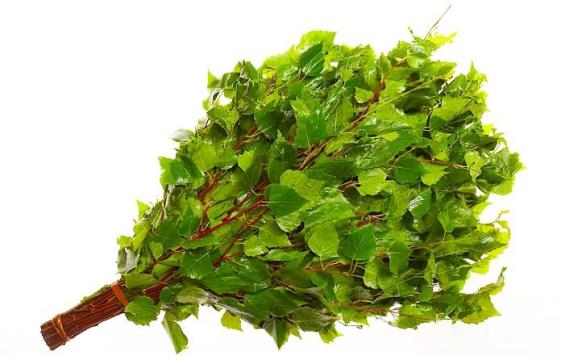 Береза-дивный лекарь
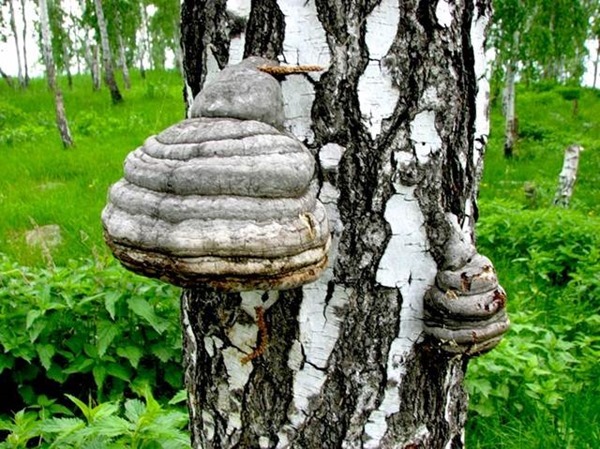 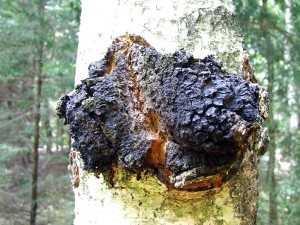 Березовый гриб – гриб-чага
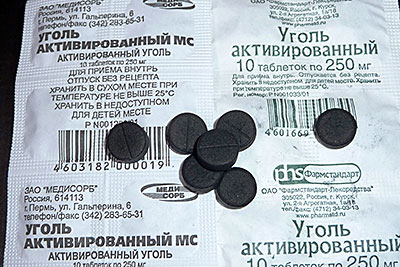 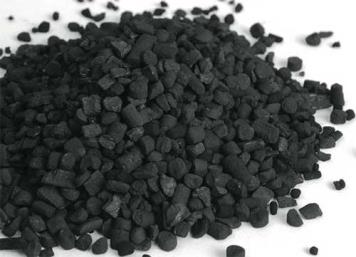 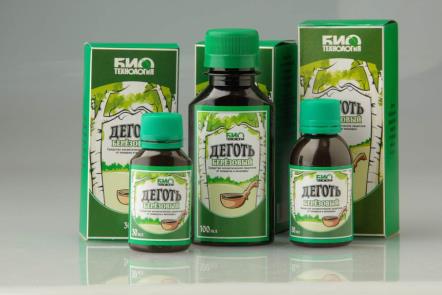 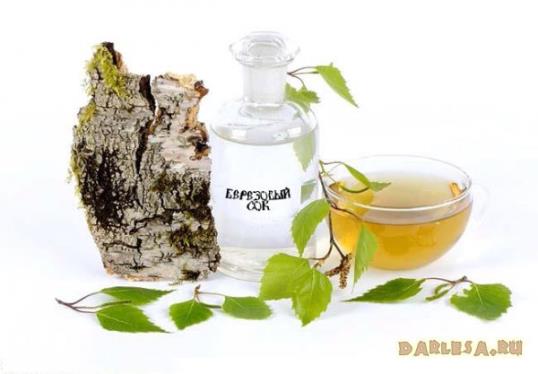 Берёзовый сок
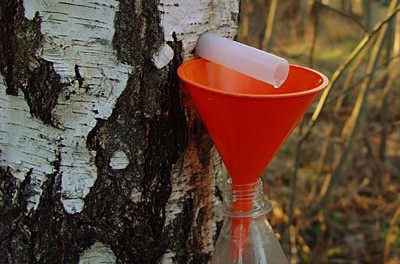 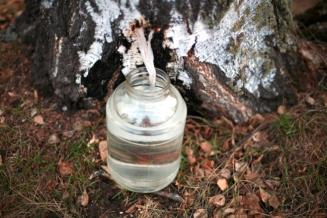 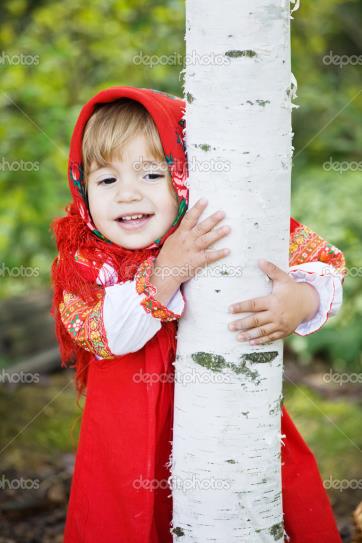 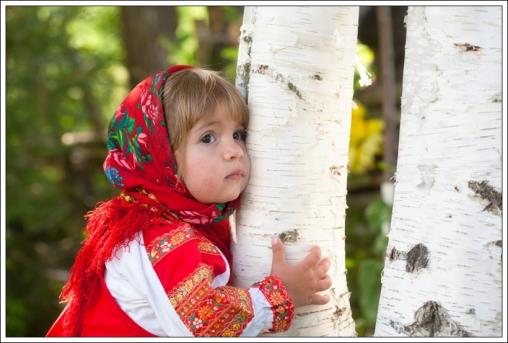 Береза - символ праздника Святой Троицы
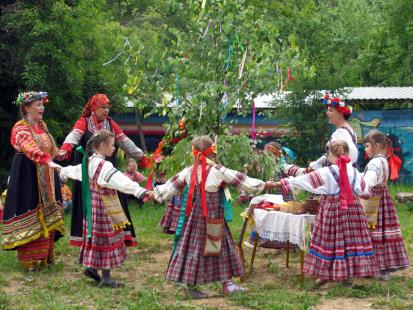 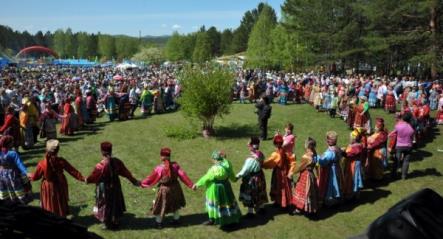 Береза – символ и гордость русского народа.
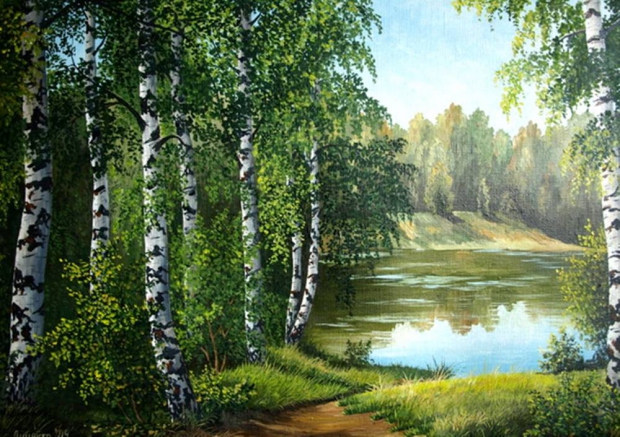 Нет дерева сердцу милей,
И сколько задумчивых песен
Поется в народе о ней!
Он делит с ней радость и слезы,
И так уж она хороша,
Что кажется- в шуме березы
Есть русская наша душа.
                             Р.Рождественский